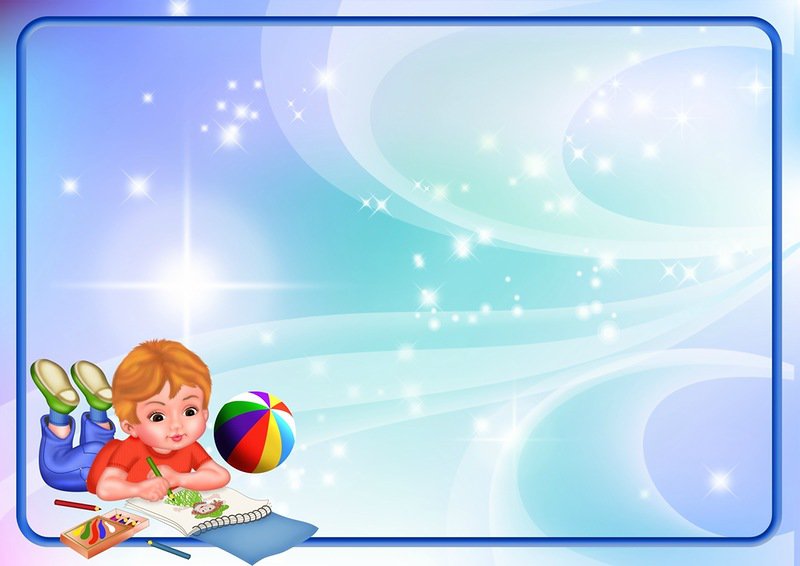 Маленькие 
исследователи!
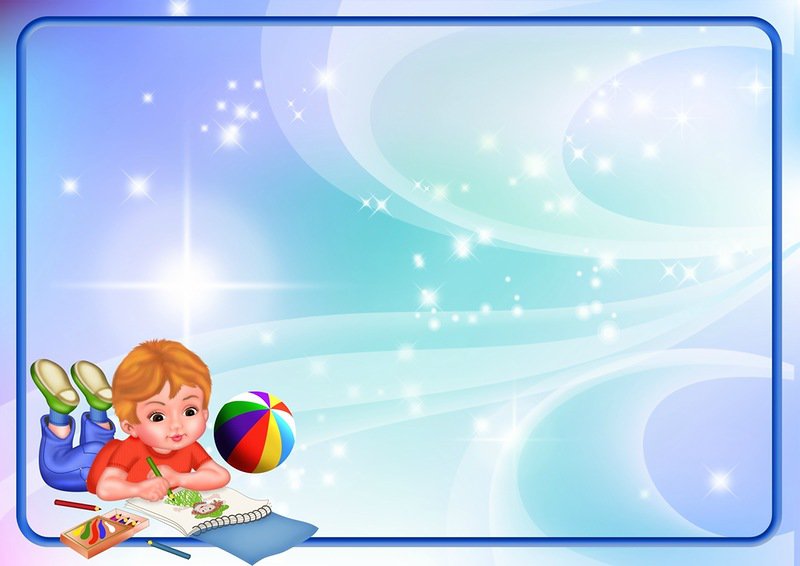 Актуальность:
В соответствии с ФГОС ДО одним из направлений реализации образовательной области                                              «Познавательное развитие» является развитие познавательно-исследовательской деятельности.
В процессе исследования развивается познавательная активность дошкольников: дети учатся наблюдать, исследовать, выдвигать гипотезы, рассуждать, планировать
                                      свою работу, прогнозировать результат,
                                                    сравнивать, анализировать,                                         
                                                                     делать выводы.
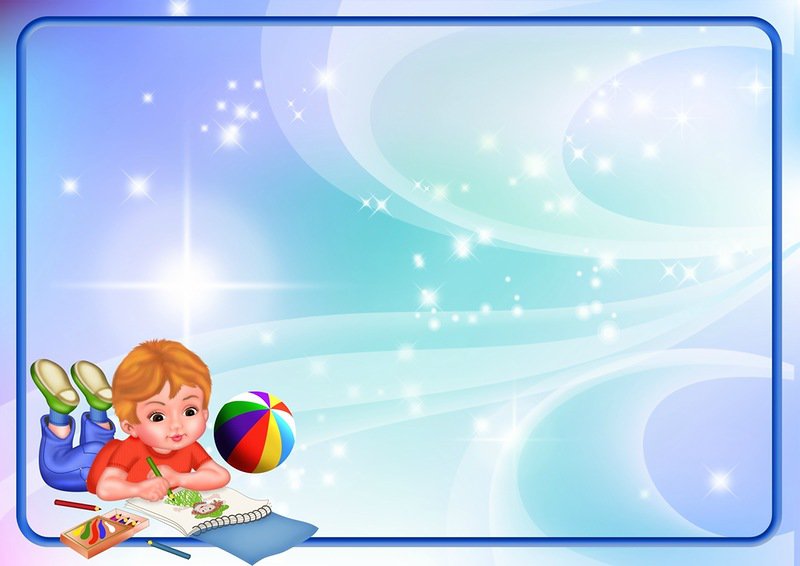 Цель: создать условия для проведения познавательно-исследовательской деятельности дошкольников. 
Задачи:                                                                                                                       1.Формировать способность видеть и воспринимать многообразие окружающего мира в системе взаимосвязи и взаимозависимости.
2.Развивать  познавательную активность  с помощью наглядных средств (эталонов, символов, заместителей, моделей).
3.Расширять  понимание исследовательской задачи способом включения в мыслительные, моделирующие и преобразующие действия.
                               4.Поддерживать инициативу, сообразительность,  
                                          самостоятельность, расширение кругозора.
                                                5.Воспитывать ценностное отношение к  
                                                                 окружающей действительности.
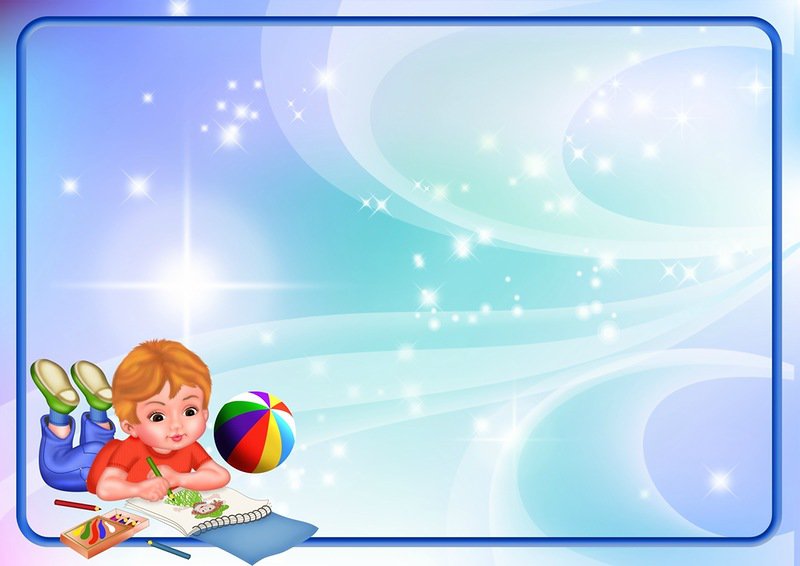 Планируемые  результаты:
- проявляет интерес к предметам и явлениям, лежащим за пределами конкретной ситуации, задает вопросы (почему?  зачем? как?);
- обнаруживает стремление  объяснить связь факторов, используя рассуждения («потому что….»);
-стремится к упорядочиванию, систематизации конкретных материалов, вещей (коллекции);
-ребенок проявляет интерес к технико-технологической, информационной среде, основных источниках, способах поиска и передачи информации.
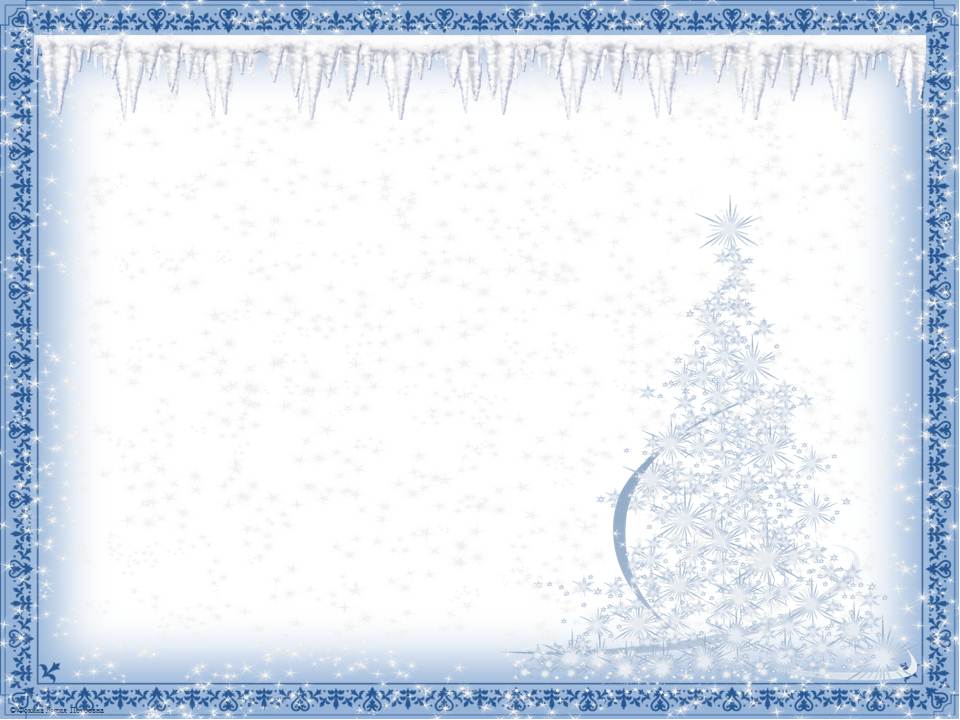 «О чём молчит снег?»
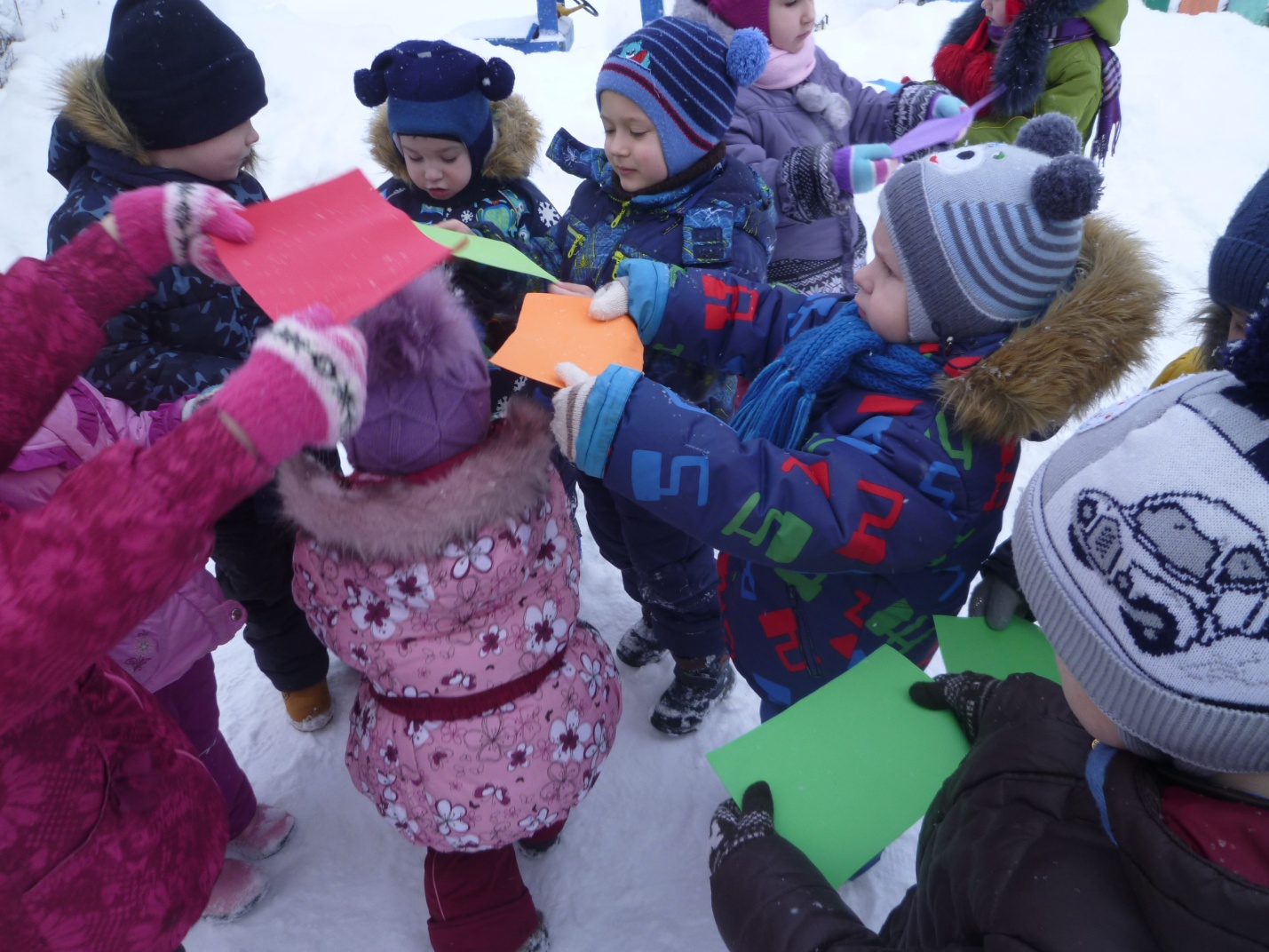 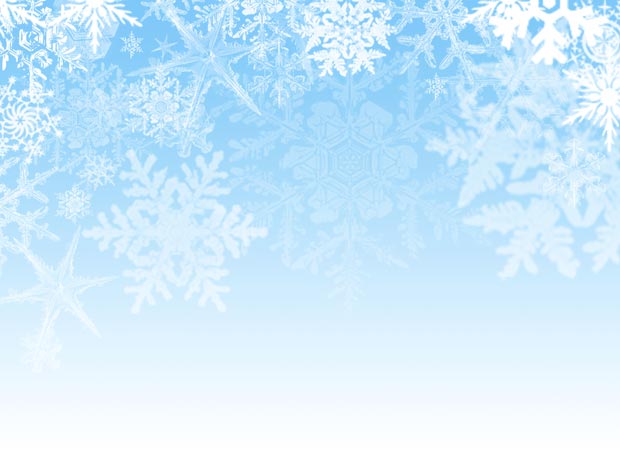 «Снежные 
тайны»
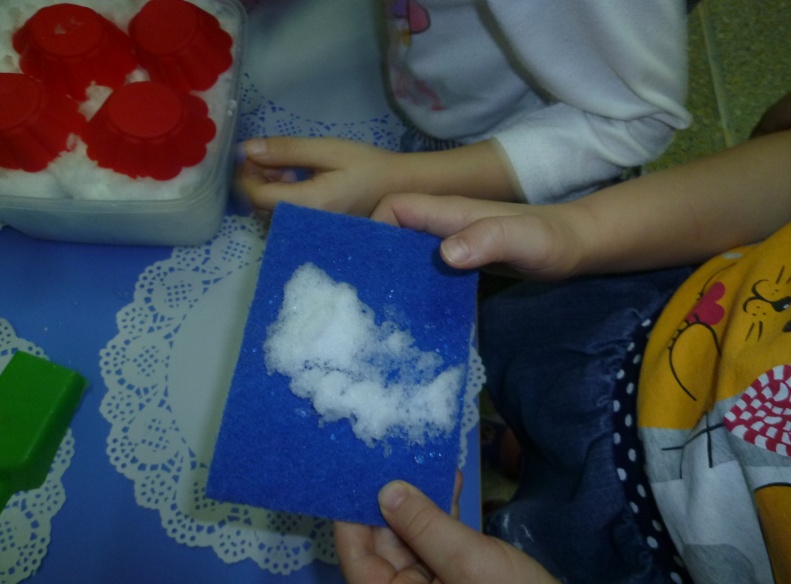 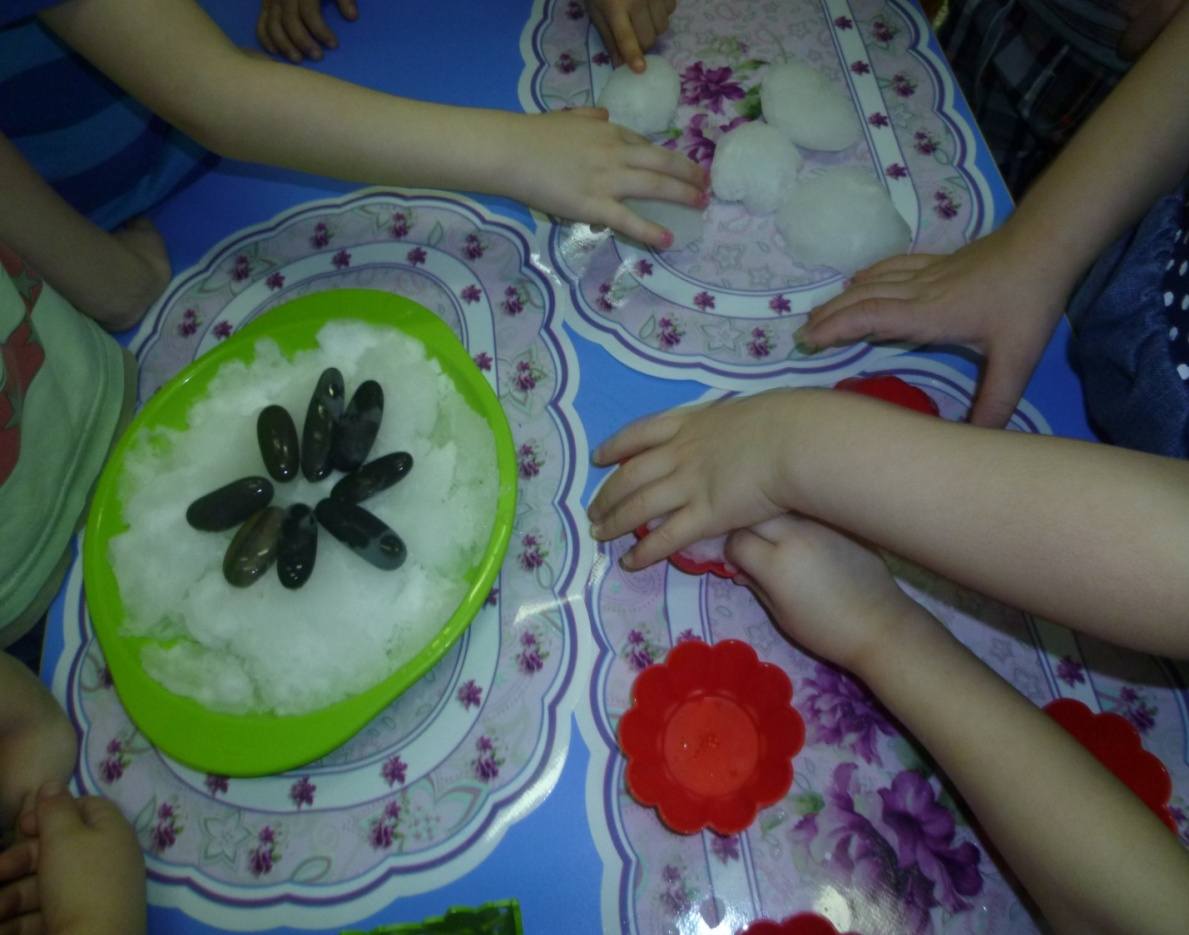 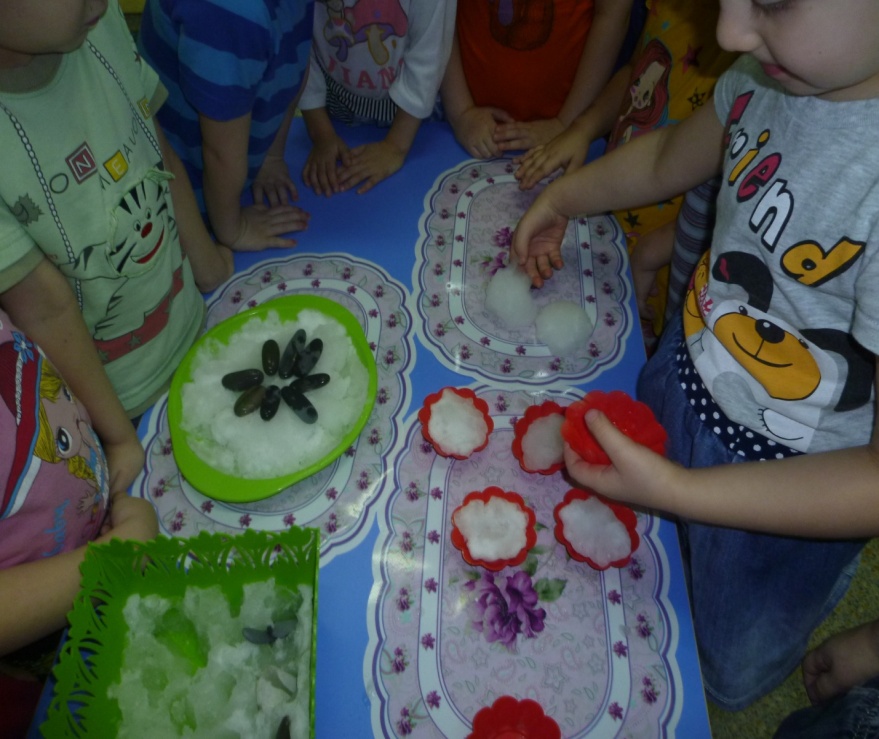 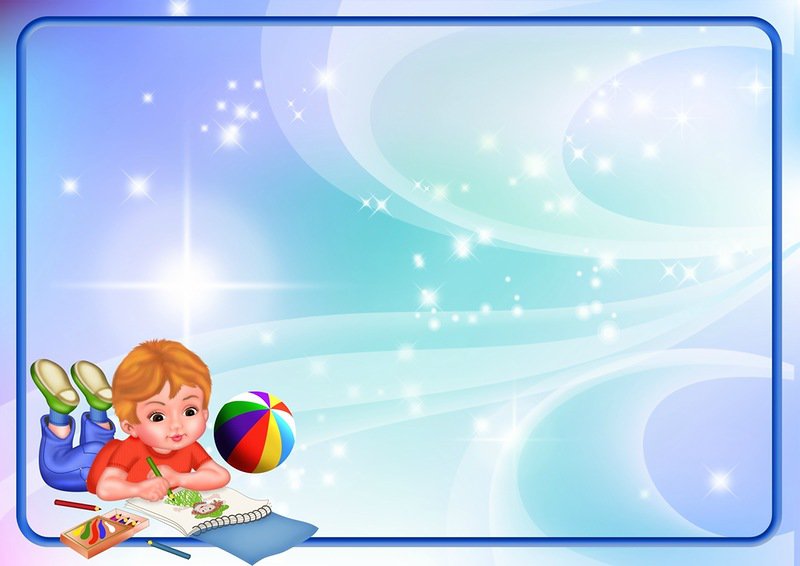 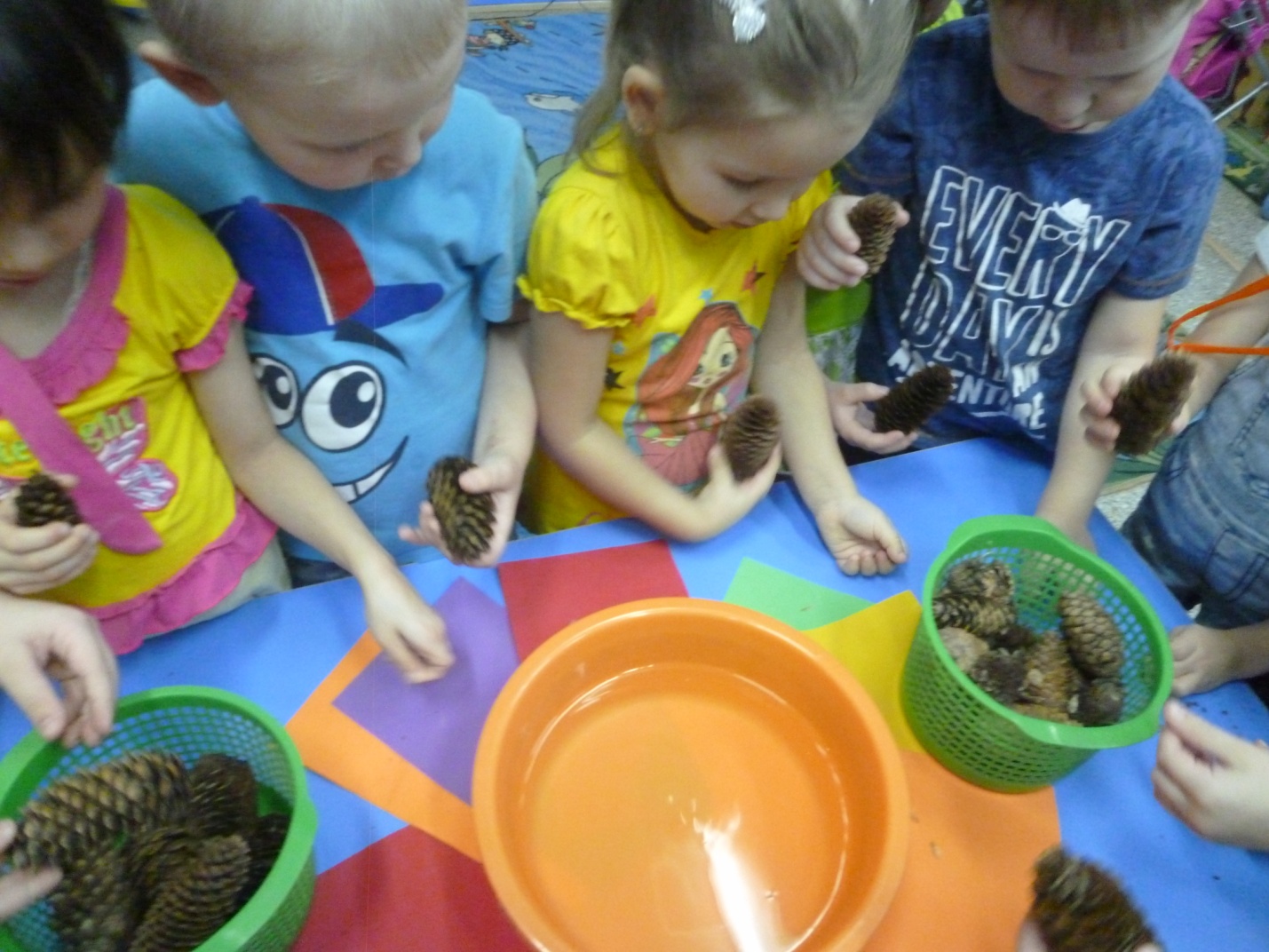 «Почему шишка
изменилась?»
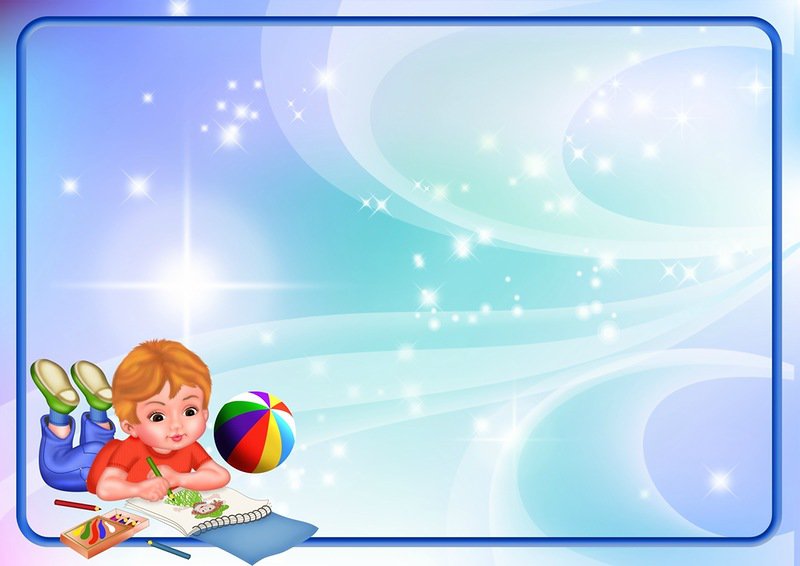 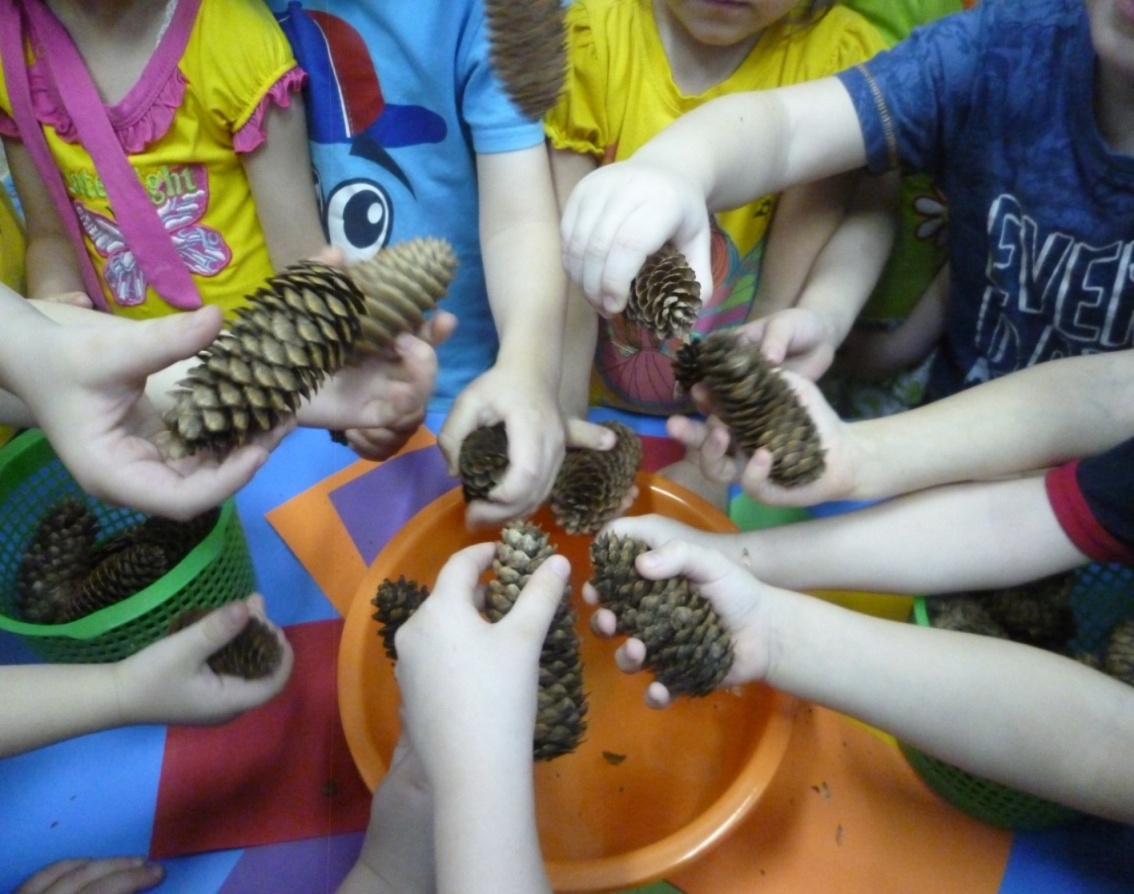 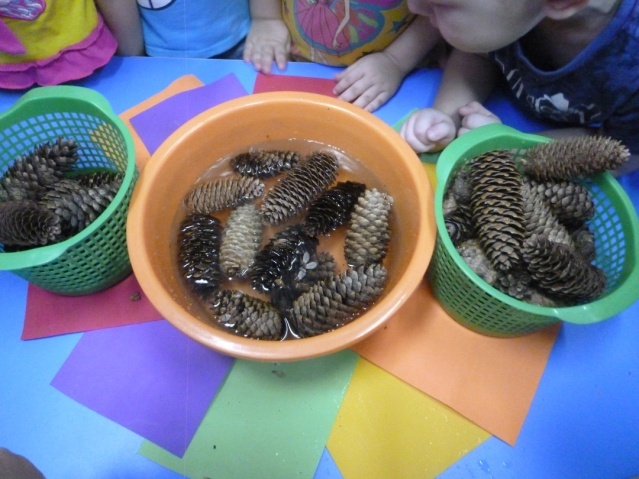 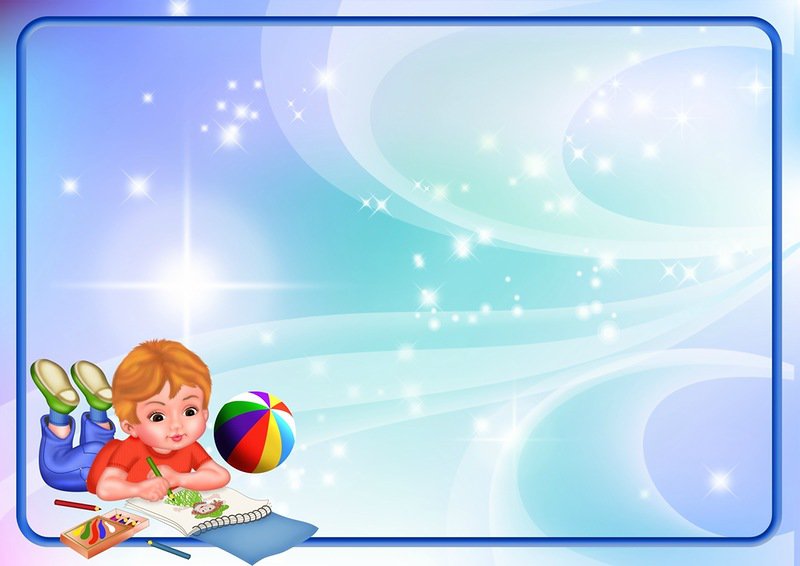 «Необычный гость!»
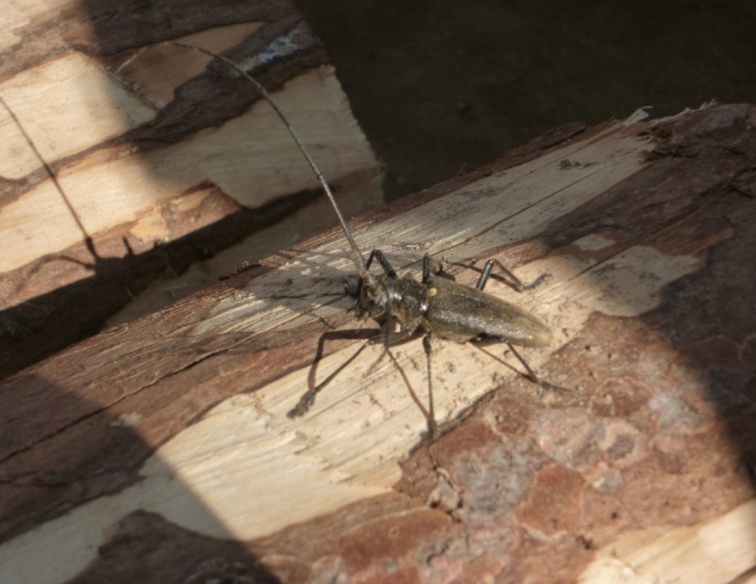 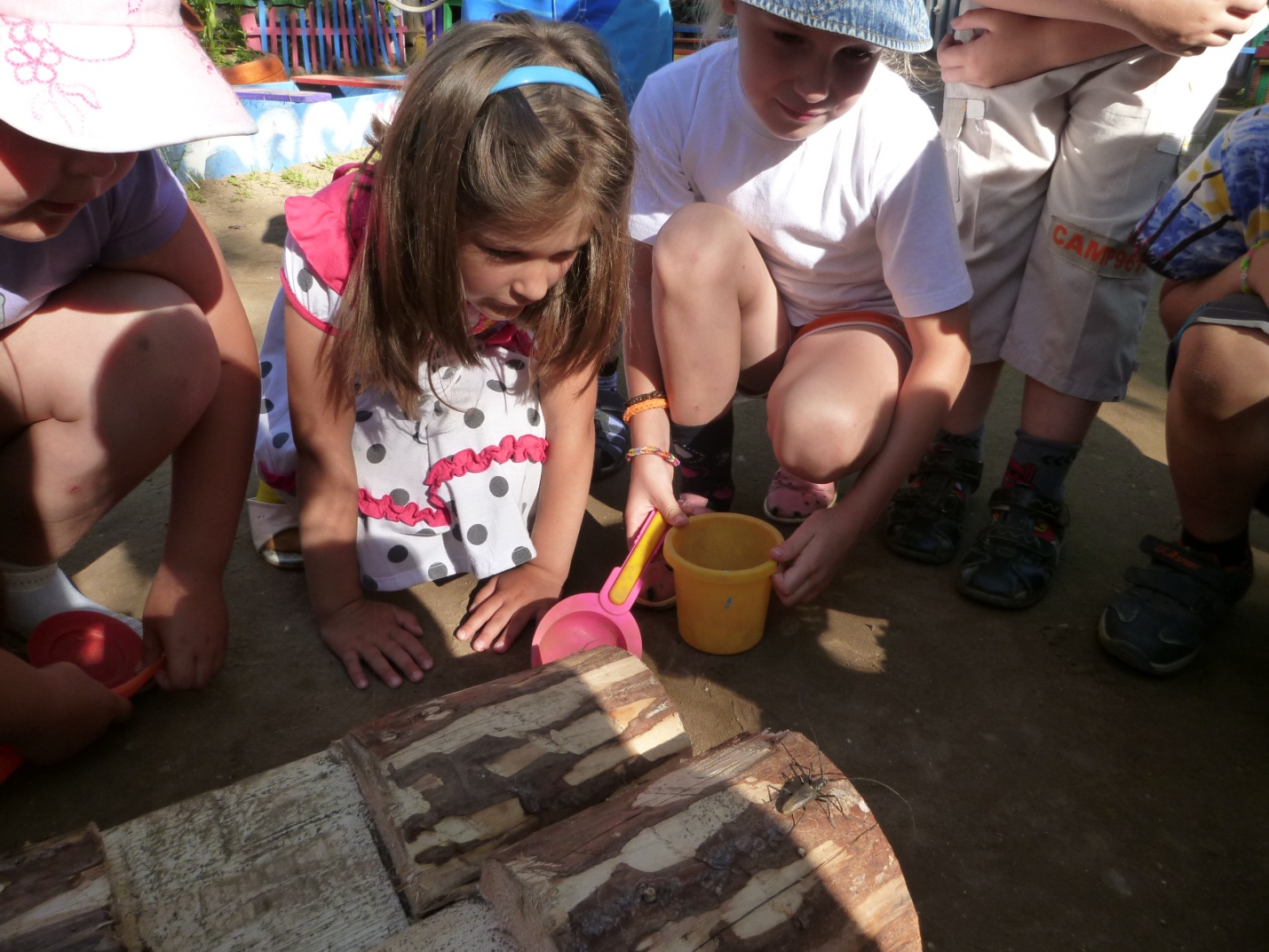 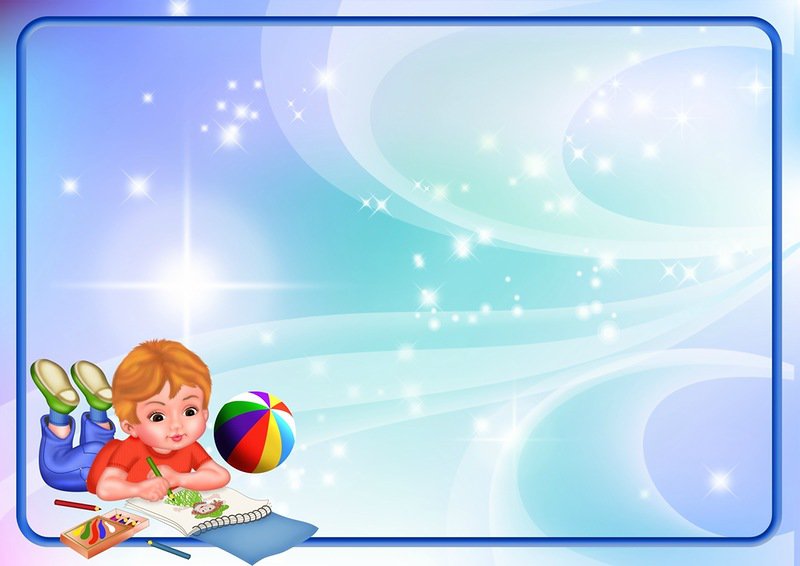 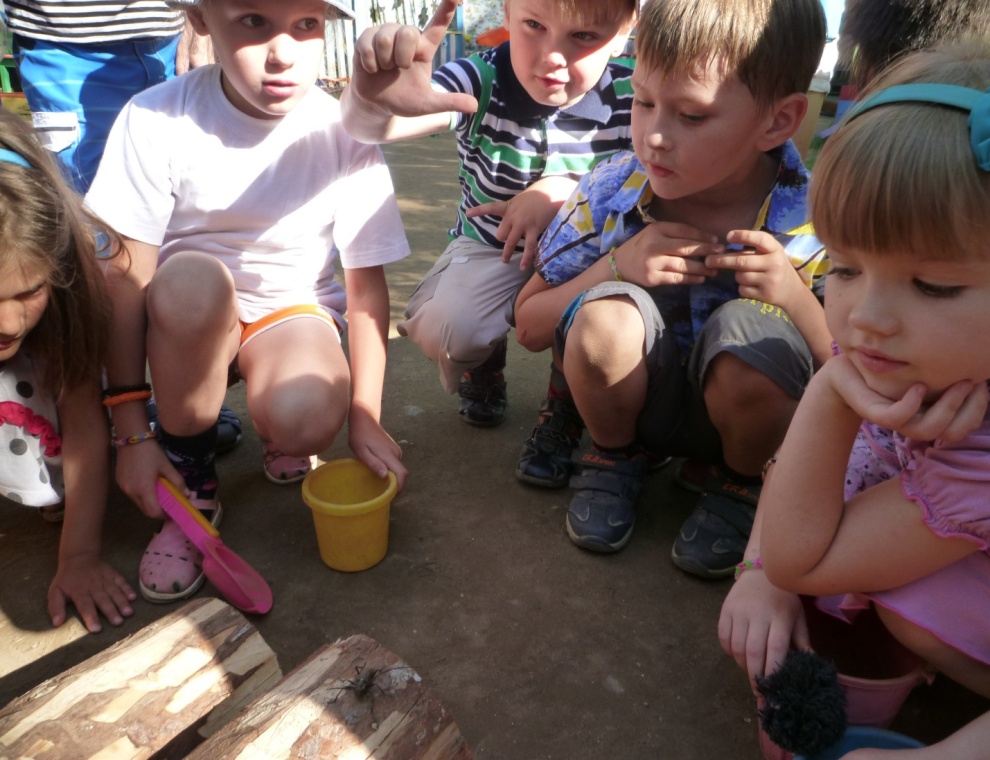 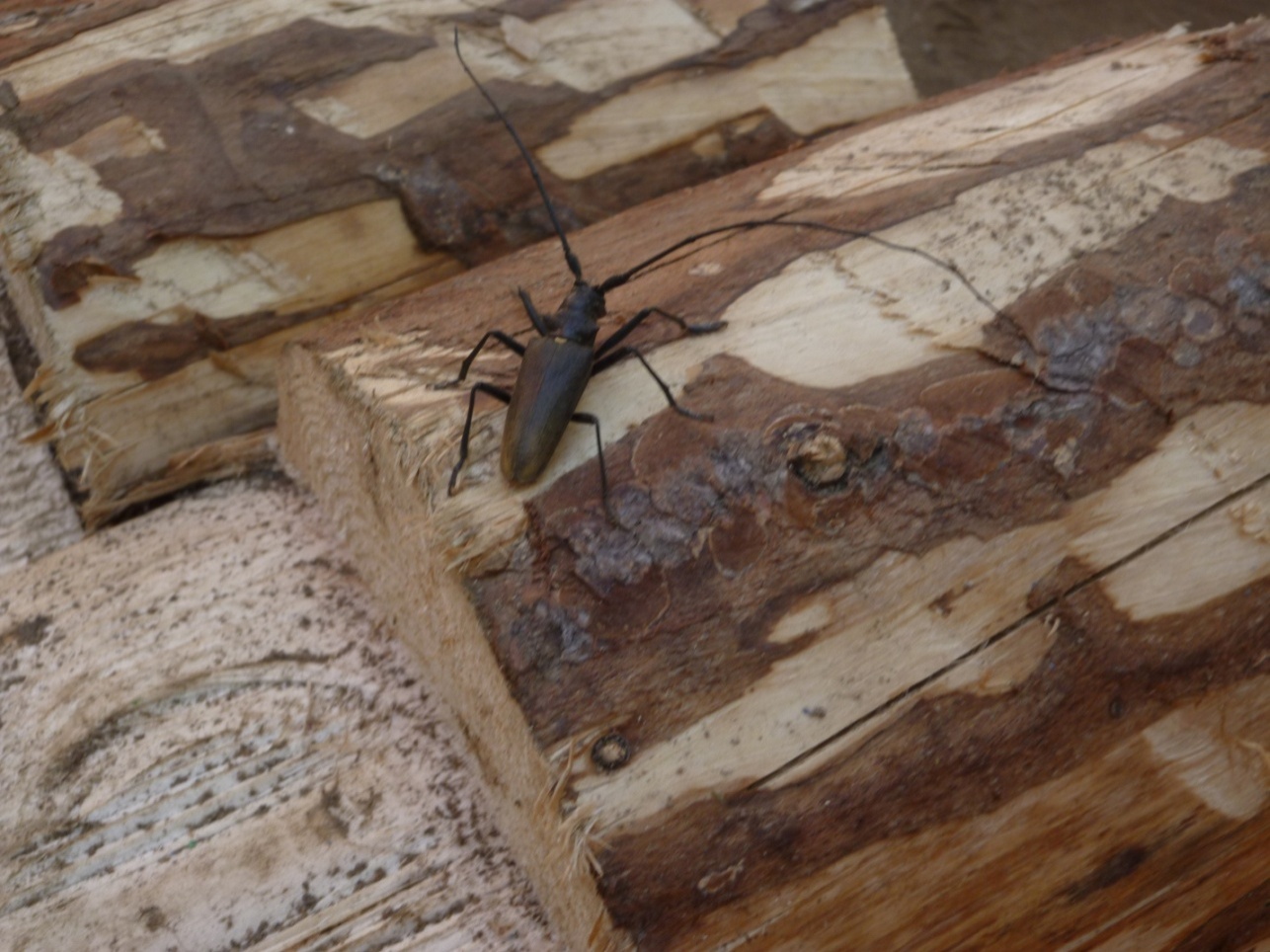 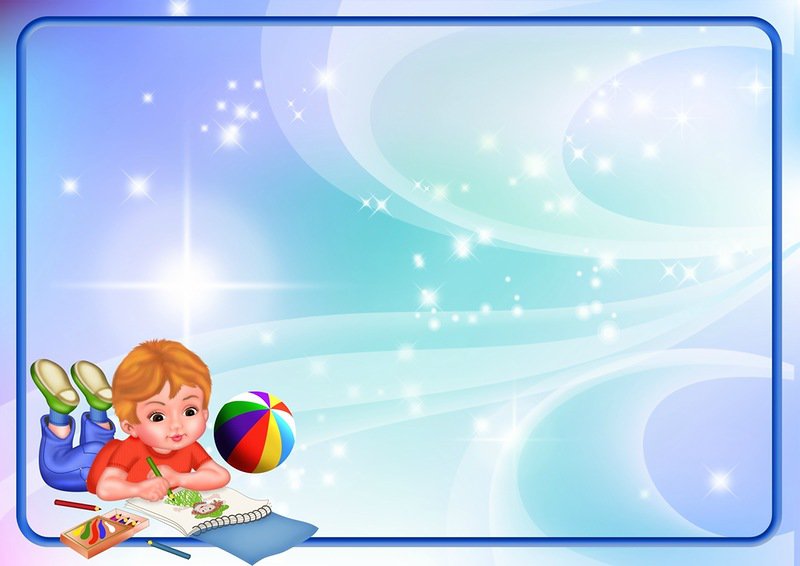 «Чудо-огурец»
Почему «огурцы» разные?
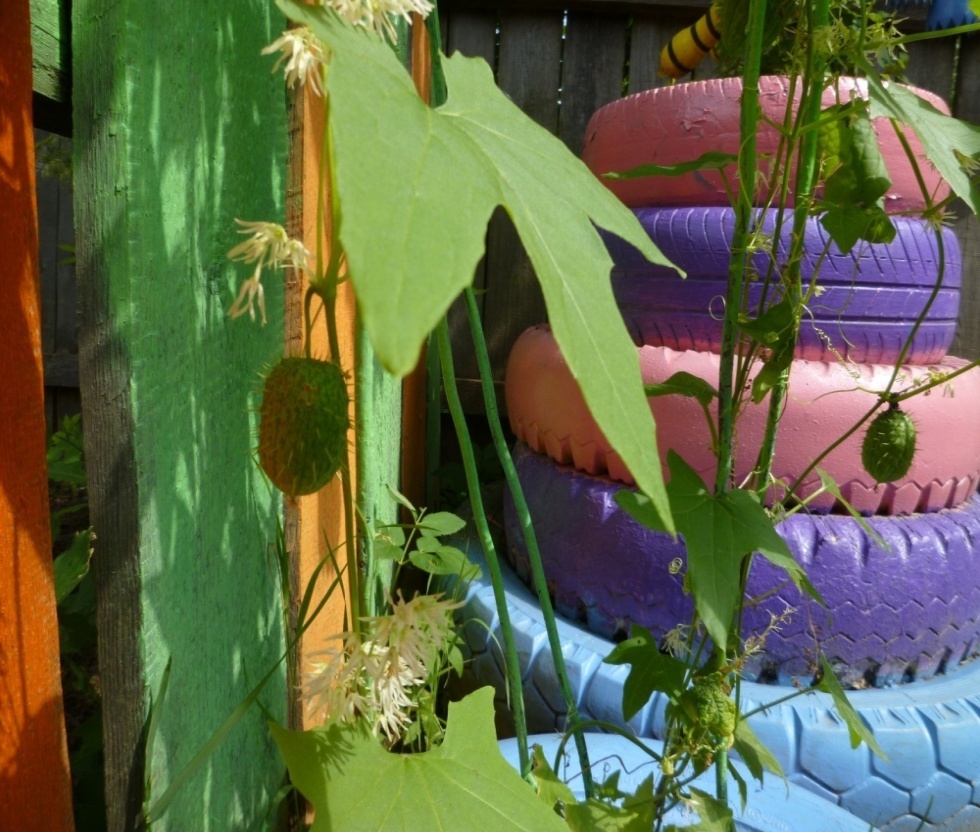 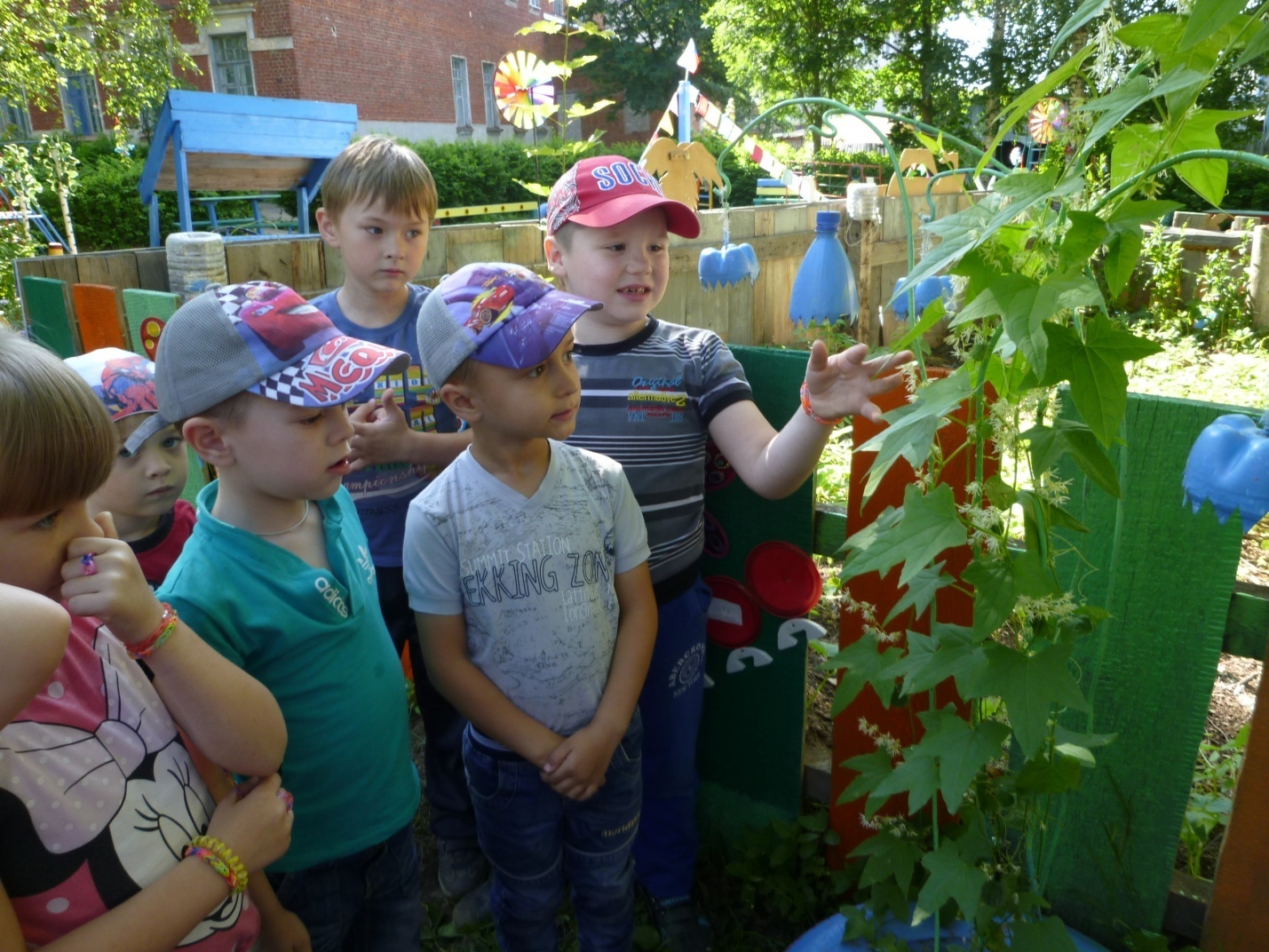 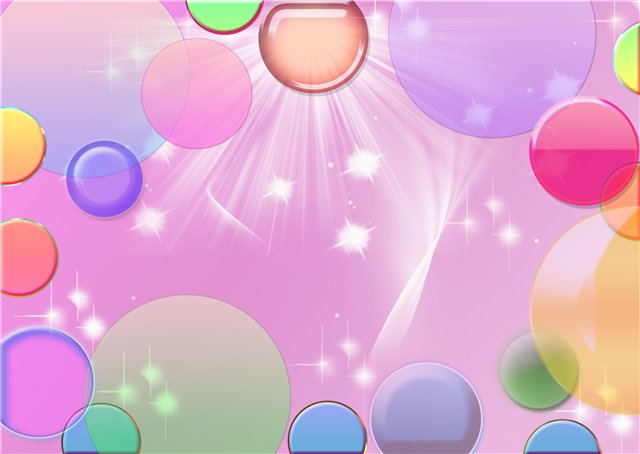 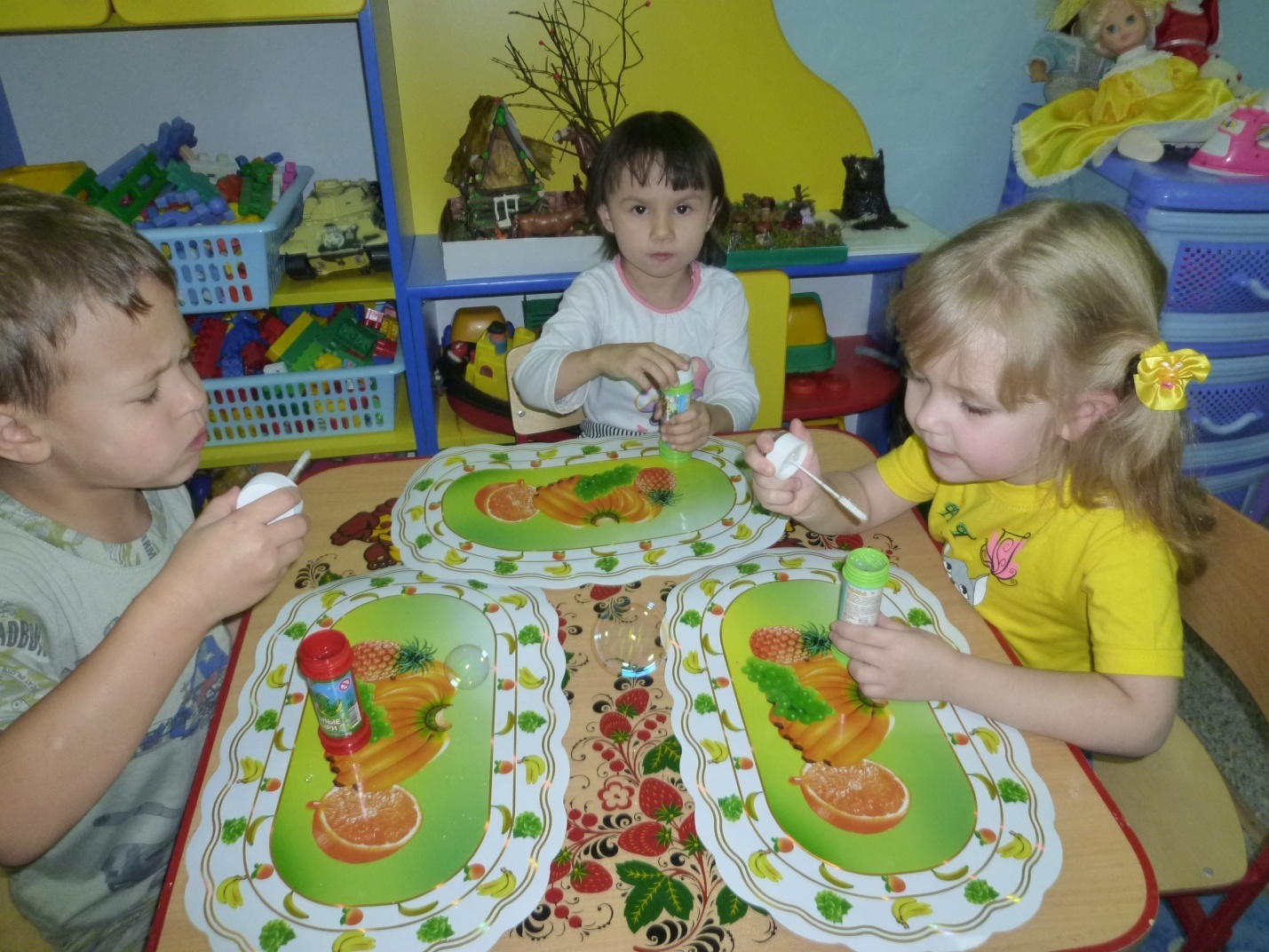 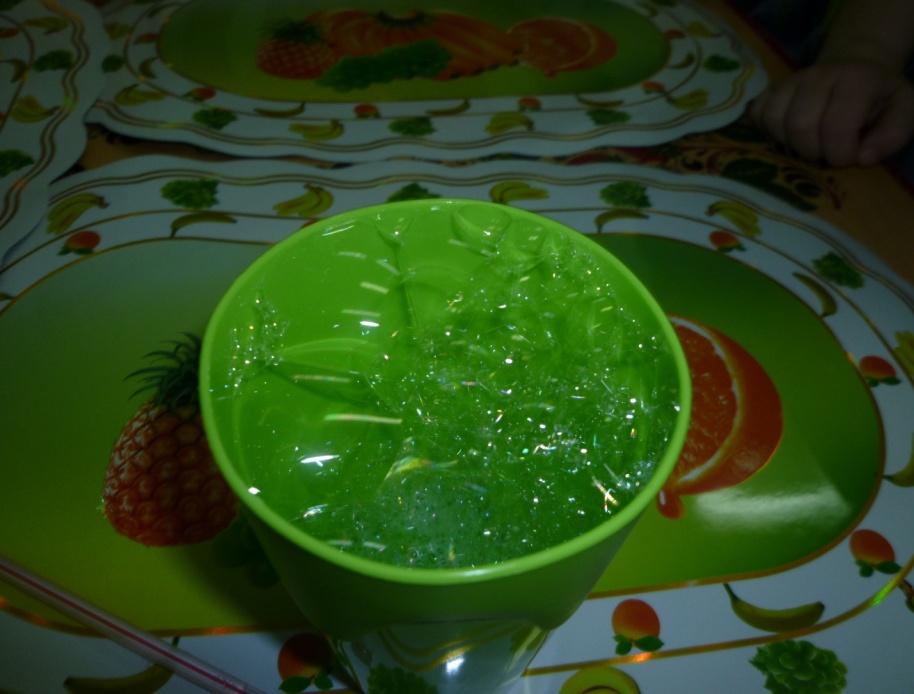 «Как получаются мыльные пузыри?»
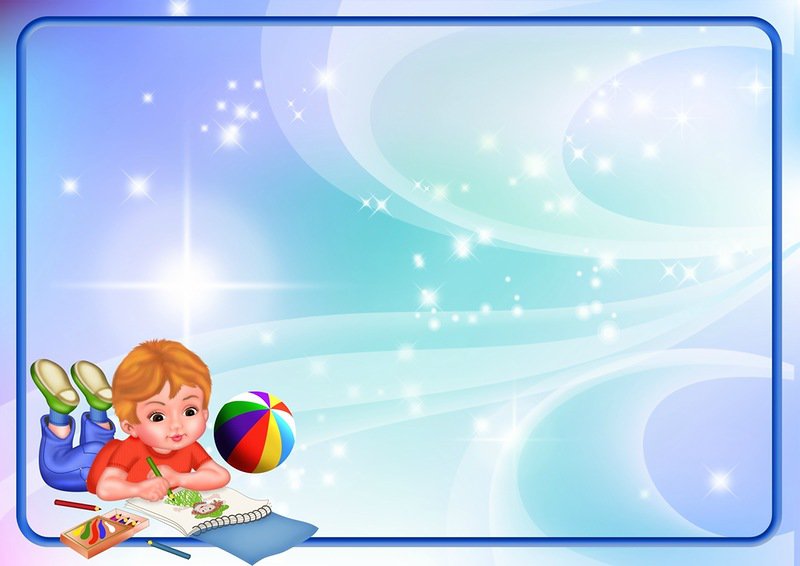 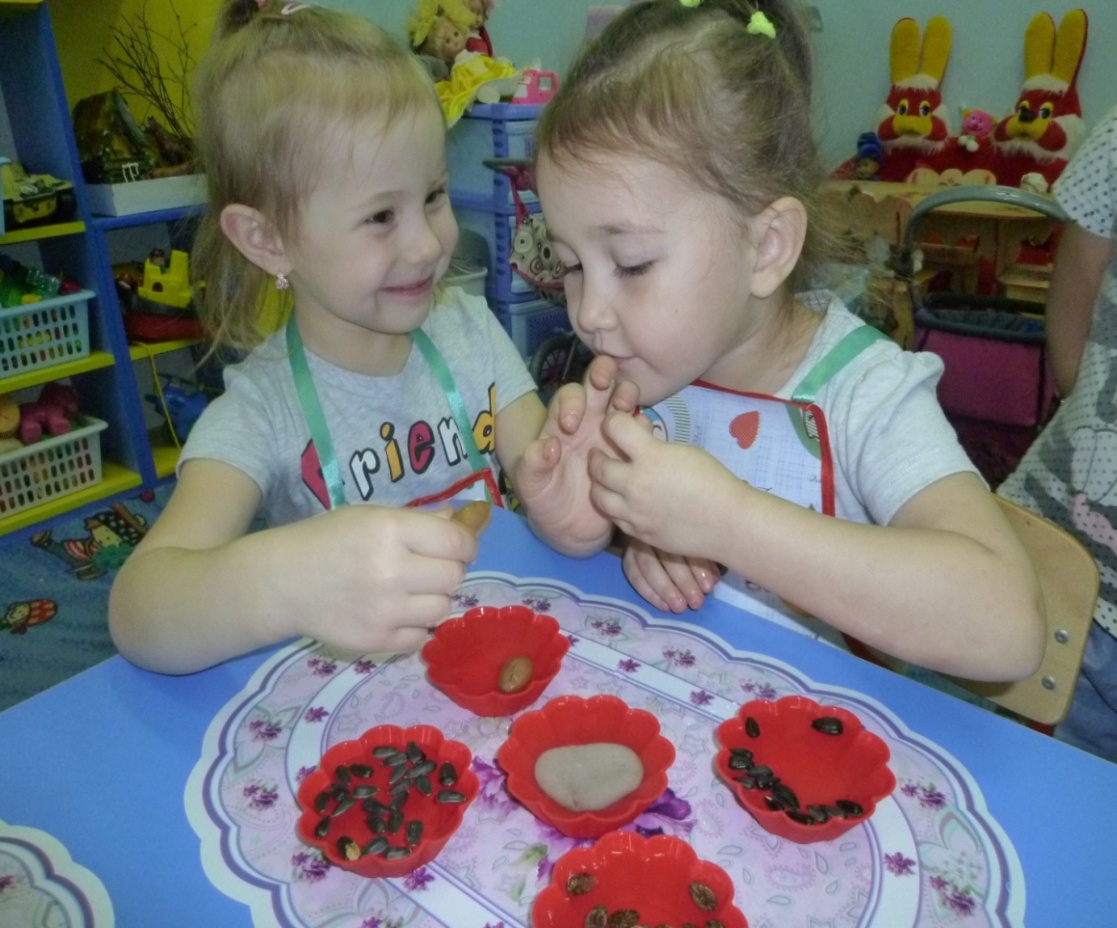 Опыты с водой                                     и разными материалами
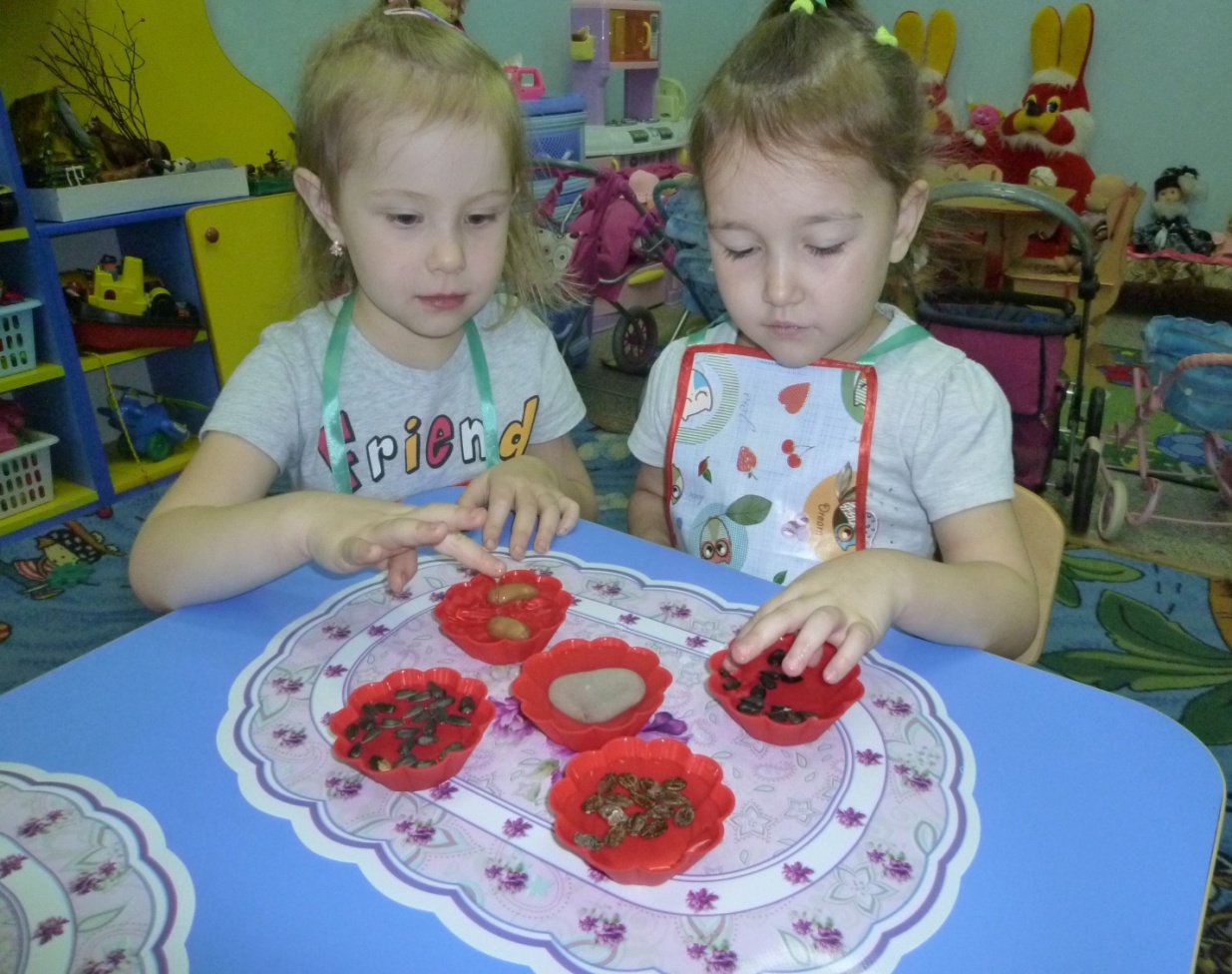 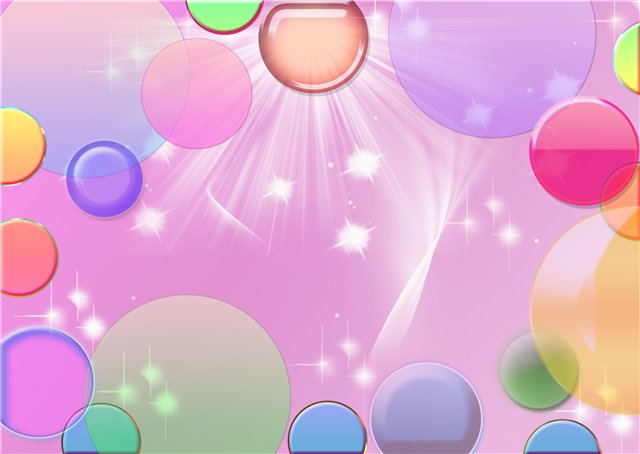 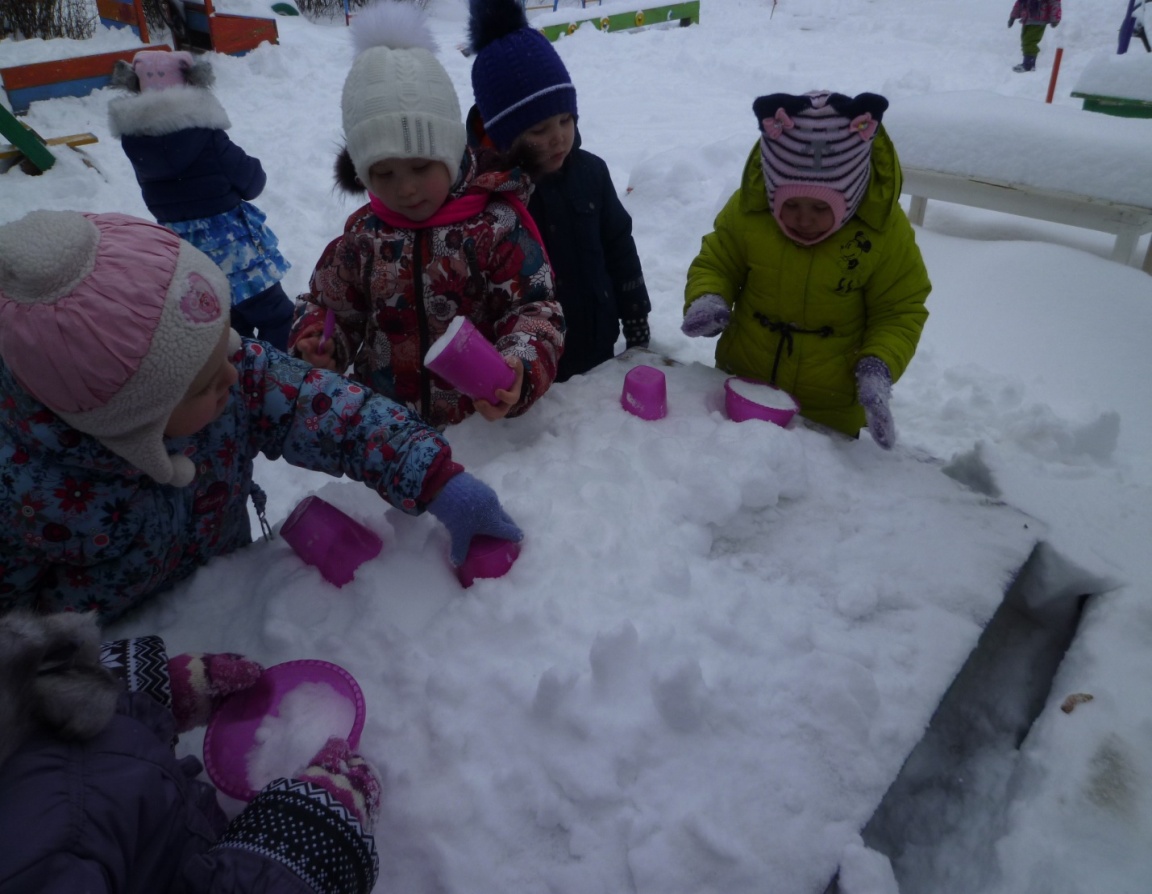 Снежная
сказка
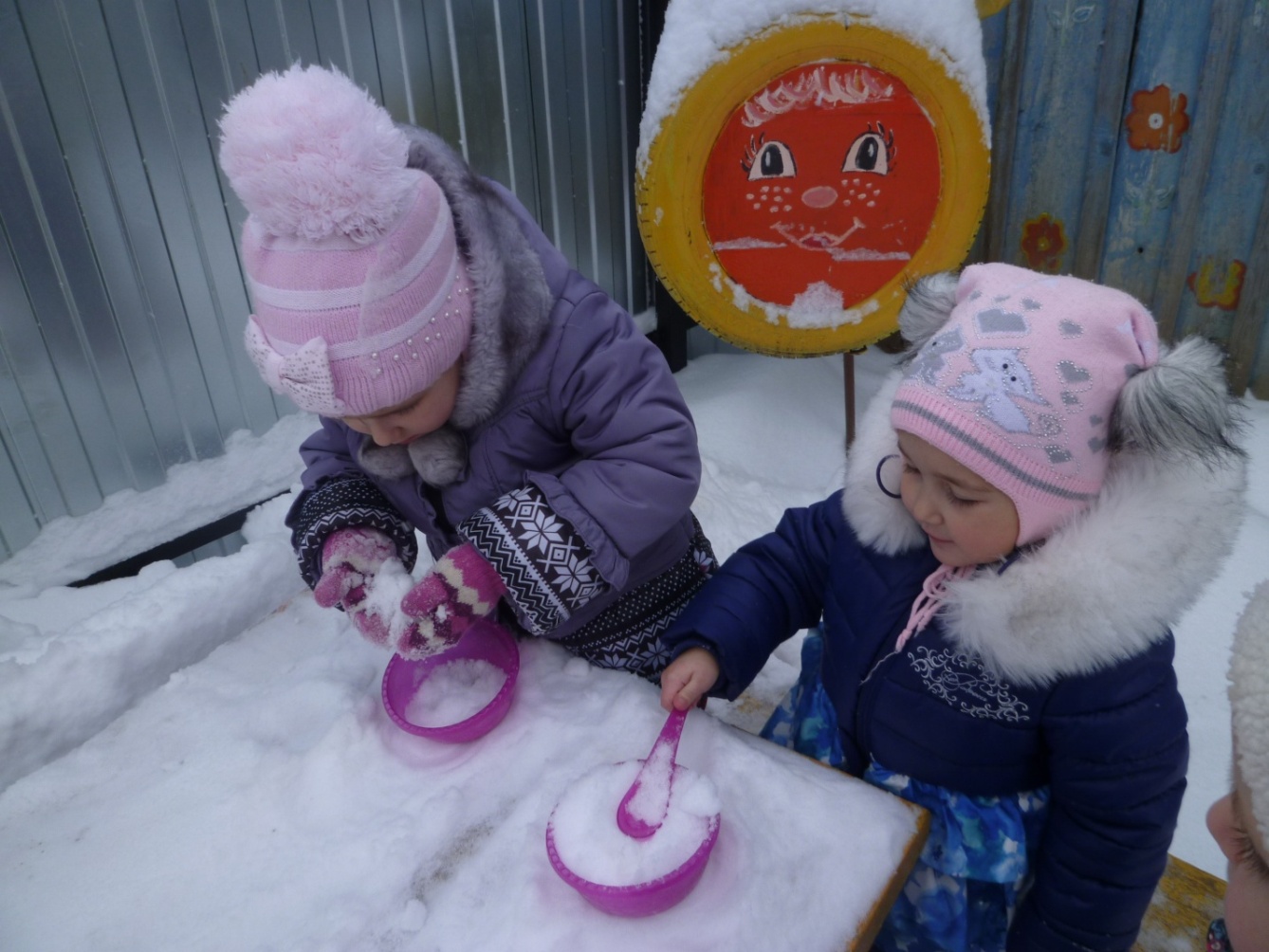 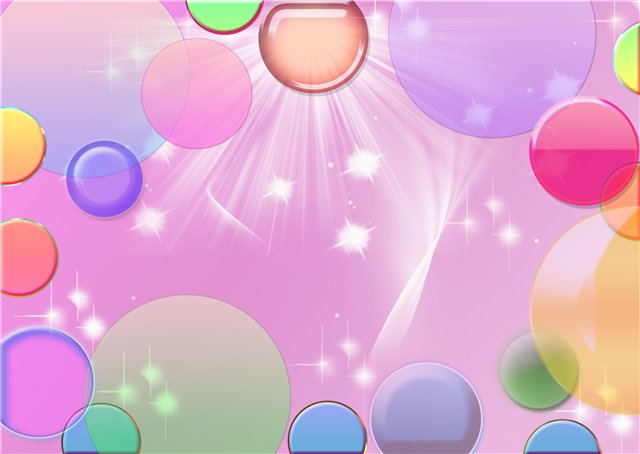 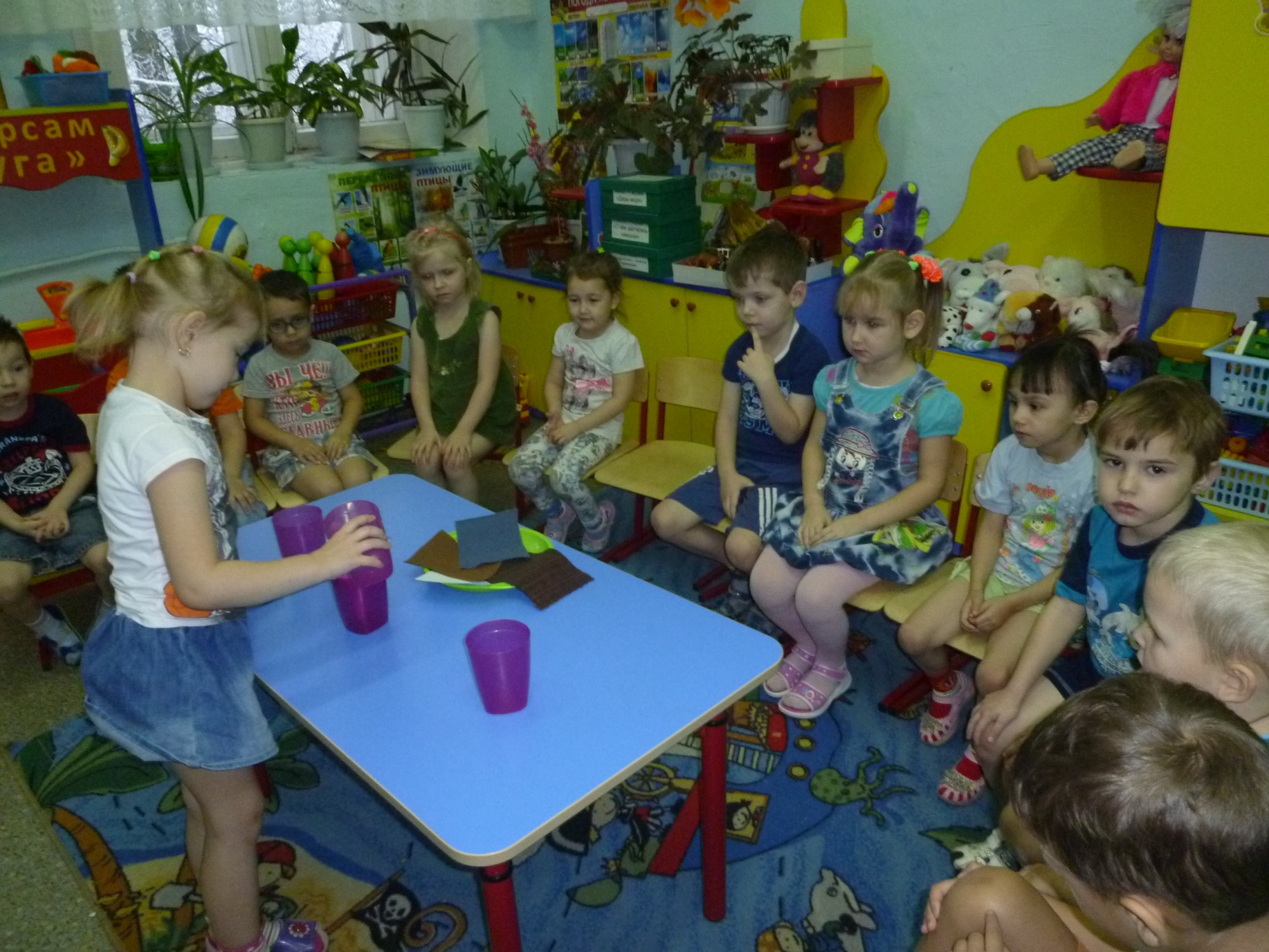 «Какой материал пропускает воду?»
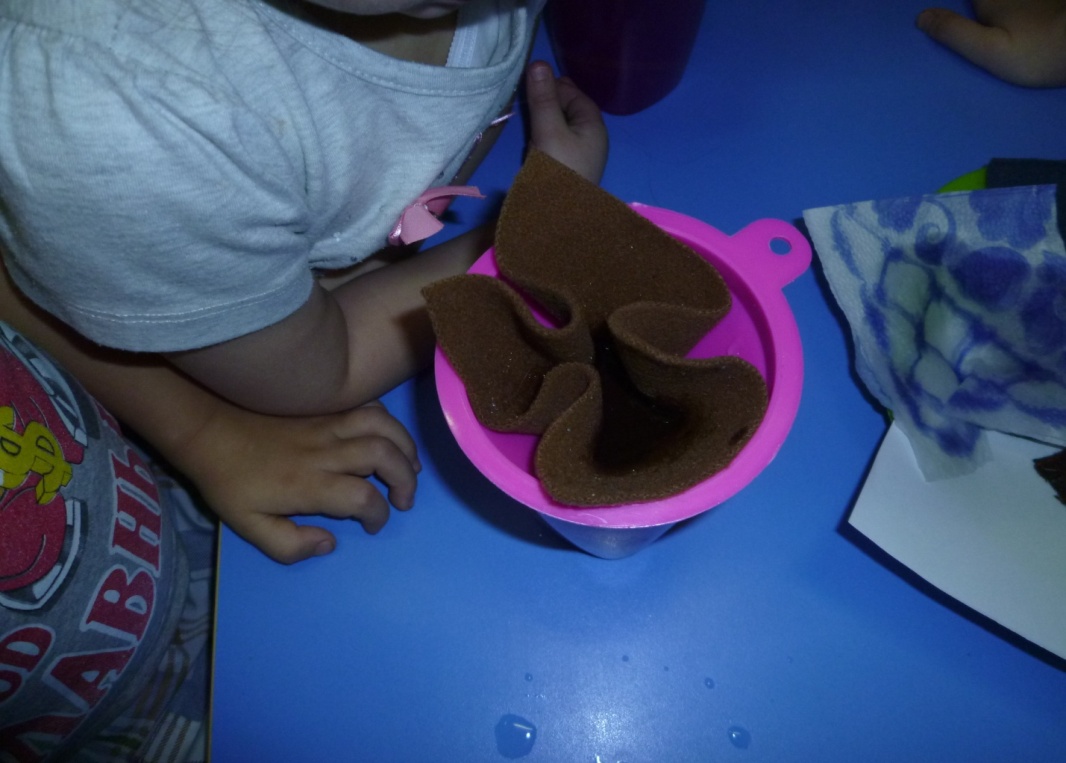 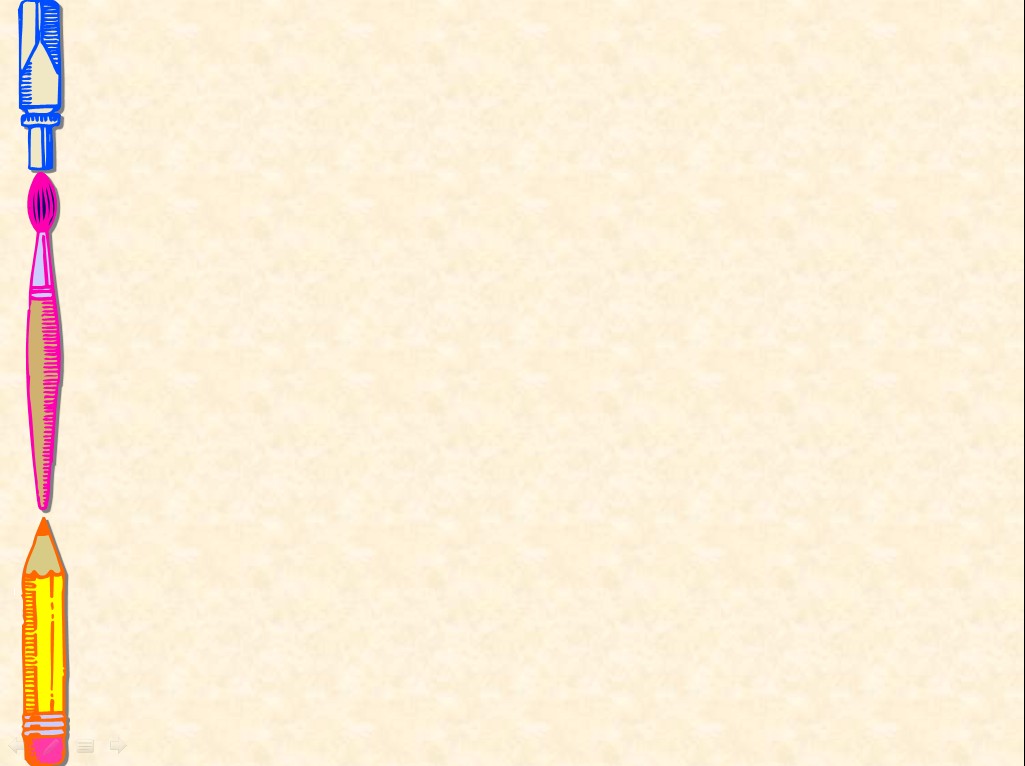 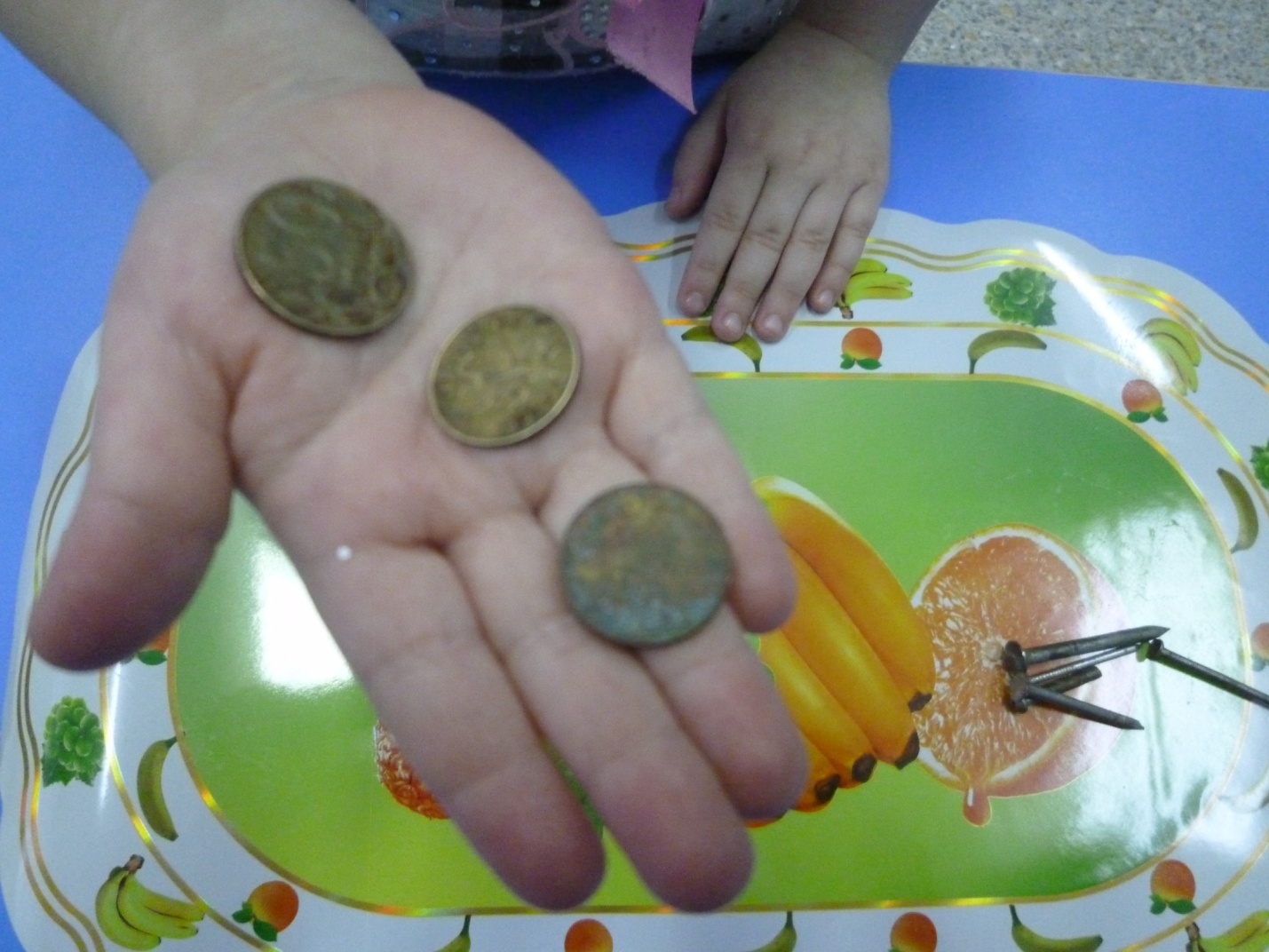 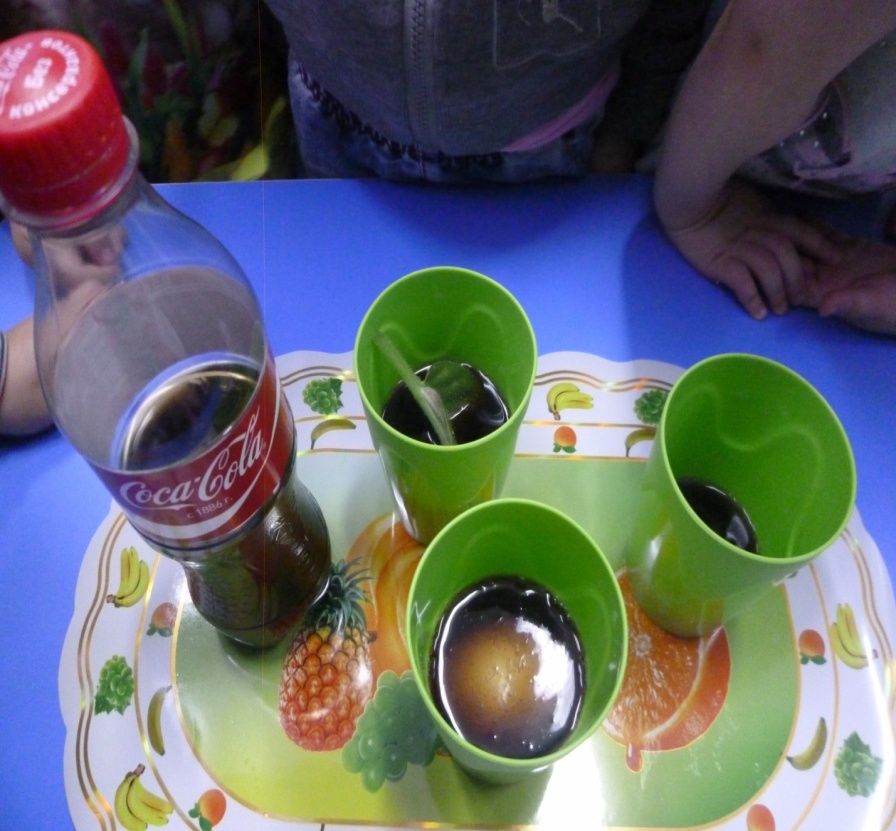 «Вред или польза?»
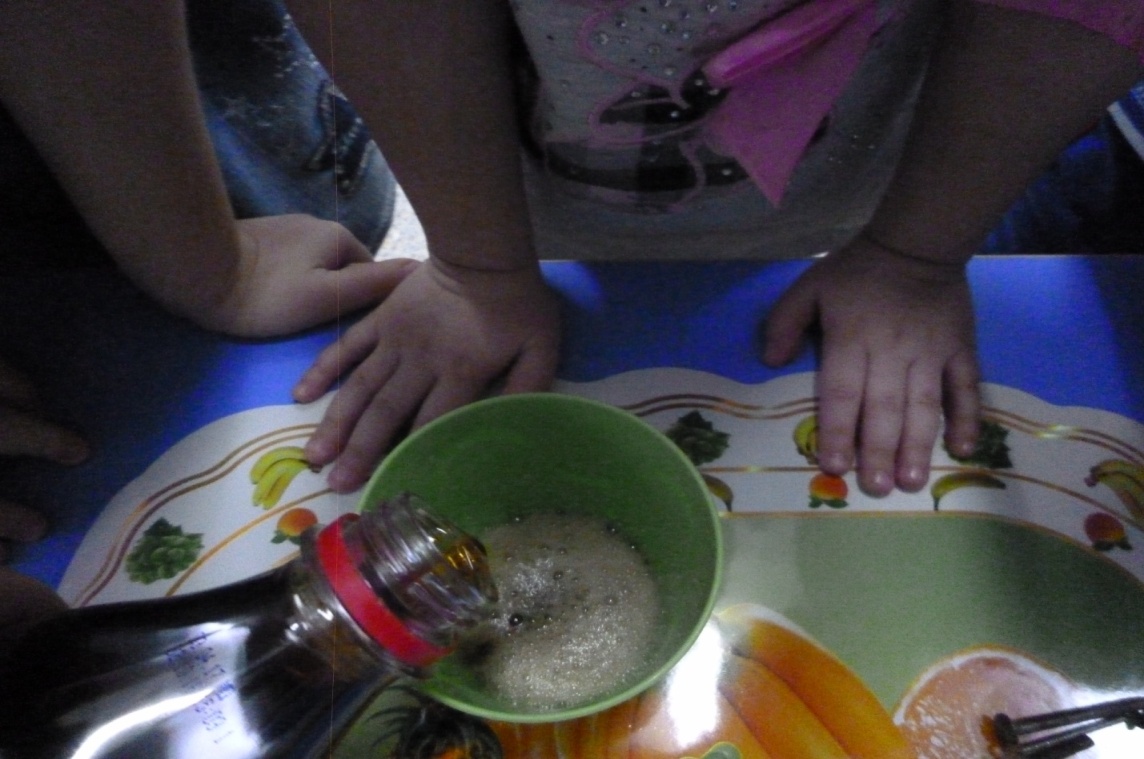 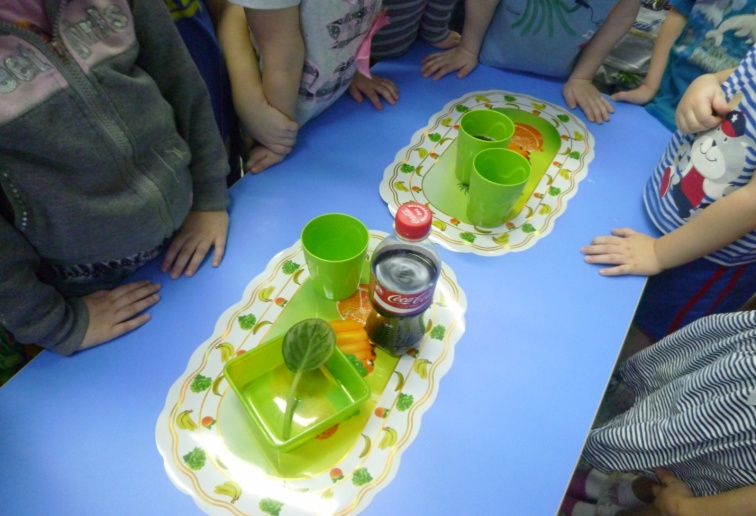